3 fazlı yarım, tam , kontrollü ve kontrolsüz devre tasarımları ve örnek uygulamalar
NET 205 GÜÇ ELEKTRONİĞİ
Öğr. Gör. Taner DİNDAR
ÜÇ FAZ YARIM DALGA TRİSTÖRLÜ DOĞRULTUCU
Üç faz yarım dalga doğrultucu, yüke daha yüksek bir ortalama gerilim sağlar ve gerilimin frekansı daha yüksek olduğu için filtrelenmesi daha kolaydır. Bu sebeple endüstride yaygın olarak kullanılan bir doğrultucu türüdür. Üç faz doğrultucu, kontrol prensibi fazlar arası gerilimin sıfır olduğu noktaya göredir. Fazlar kendi içlerinde π/6 noktasında kesiştikleri için şekil 1’de görülen resme göre T1 𝑤𝑡 = 𝜋/6 + 𝛼 anında tetiklenir. Her bir tristör 120 derece iletimde kalır yani T2 𝑤𝑡 = 5𝜋/6 + 𝛼 , T3 de 𝑤𝑡 = 3𝜋/2 + 𝛼 anında ateşlenir[1].
ÜÇ FAZ YARIM DALGA TRİSTÖRLÜ DOĞRULTUCU
Şekil 1. Üç faz yarım dalga tristörlü doğrultucu [1]
ÜÇ FAZ YARIM DALGA TRİSTÖRLÜ DOĞRULTUCU
Şekil 2. İndüktif yük ile üç faz yarım dalga doğrultucu için giriş ve çıkış dalga şekilleri[1]
ÜÇ FAZ YARIM DALGA TRİSTÖRLÜ DOĞRULTUCU
Dalga şekilleri 𝛼 = 60 ° için alınmıştır ve yük yeterince indüktif olduğu için akım süreklidir. Eğer yük omik ise, 𝛼 > 𝜋/6 için akım süreksiz olacaktır. Sürekli akım durumunda da, gerilimin negatife inme durumu gerçekleşecektir. Bu durumda, bu doğrultucu türünde de boşta çalışma diyodu (FWD) kullanılabilir. İndüktif yüklü, boşta çalışma diyotlu bir üç faz yarım dalga tristörlü doğrultucunun yük akım ve gerilimi dalga şekilleriyle birlikte, anahtarların iletim periyotları şekil 3’de gösterilmiştir[1].
ÜÇ FAZ YARIM DALGA TRİSTÖRLÜ DOĞRULTUCU
Şekil 2. Üç faz kontrollü yarım dalga doğrultucu için tristör iletim periyotları[1]
ÜÇ FAZ YARIM DALGA TRİSTÖRLÜ DOĞRULTUCU
Maksimum ortalama gerilim α= 0 için yani her bir tristör, fazların 𝑤𝑡 = 𝜋/6 anında ateşlendiğine gerçekleşir. Akımın sürekli olduğu durumlar için ortalama ve etkin gerilim değerleri aşağıdaki formüllerle hesaplanabilir.
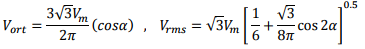 KAYNAKLAR
[1] http://www.ktu.edu.tr/dosyalar/eee_eec80.pdf (Erişim tar: 22.11.2017)
DİNLEDİĞİNİZ İÇİN TEŞEKKÜRLER…
(1791 - 1867)